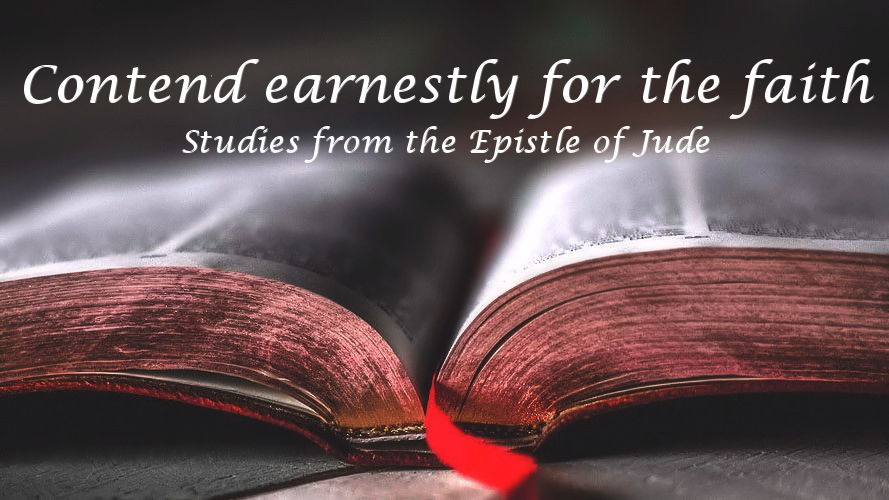 Engaging in Battle
Jude 3
August 14, 2022
Jude 1-3
1 Jude, a bond-servant of Jesus Christ, and brother of James, To those who are the called, beloved in God the Father, and kept for Jesus Christ: 2 May mercy and peace and love be multiplied to you. 3 Beloved, while I was making every effort to write you about our common salvation, I felt the necessity to write to you appealing that you contend earnestly for the faith which was once for all handed down to the saints.
Jude 3
Beloved, while I was making every effort to write you about our common salvation, I felt the necessity to write to you appealing that you contend earnestly for the faith which was once for all handed down to the saints.
contend earnestly – epagonizomai 
“epi” - over and above; upon and upon 
“agonizomai” – to contend, to fight, to struggle to the point of utter exhaustion
2 Timothy 4:6-7
6 For I am already being poured out as a drink offering, and the time of my departure has come. 7 I have fought the good fight, I have finished the course, I have kept the faith…
Engaging in the battle
Personal Endearment (3a)
Beloved, while I was making every effort to write you about our common salvation…
Jude’s concern
Jude’s commitment
Jude’s conviction
Engaging in the battle
Pastoral Exhortation (3b)
I felt the necessity to write to you appealing that you contend earnestly for the faith which was once for all handed down to the saints.
The intervention
The inspiration
The implicatoins
Matthew 16:13-17
13 Now when Jesus came into the district of Caesarea Philippi, He was asking His disciples, "Who do people say that the Son of Man is?" 14 And they said, "Some say John the Baptist; and others, Elijah; but still others, Jeremiah, or one of the prophets." 15 He said to them, "But who do you say that I am?" 16 Simon Peter answered, "You are the Christ, the Son of the living God." 17 And Jesus said to him, “Blessed are you, Simon Barjona, because flesh and blood did not reveal this to you, but My Father who is in heaven.”
1 Corinthians 15:1-4
1 Now I make known to you, brethren, the gospel which I preached to you, which also you received, in which also you stand, 2 by which also you are saved, if you hold fast the word which I preached to you, unless you believed in vain. 3 For I delivered to you as of first importance what I also received, that Christ died for our sins according to the Scriptures, 4 and that He was buried, and that He was raised on the third day according to the Scriptures…
1 Timothy 3:16
By common confession, great is the mystery of godliness: He who was revealed in the flesh, Was vindicated in the Spirit, Seen by angels, Proclaimed among the nations, Believed on in the world, Taken up in glory.
Doctrinal non-negotiables
The inerrancy of Scripture
The triunity of God (doctrine of the Trinity)
A literal Adam and Eve
The sinful nature of humanity (depravity)
The deity of Christ
The virgin birth of Christ
The sinless life of Christ
Substitutionary atonement
A literal, bodily resurrection
A literal second coming
An eternal, literal heaven and hell
Jude 3
Beloved, while I was making every effort to write you about our common salvation, I felt the necessity to write to you appealing that you contend earnestly for the faith which was once for all handed down to the saints.
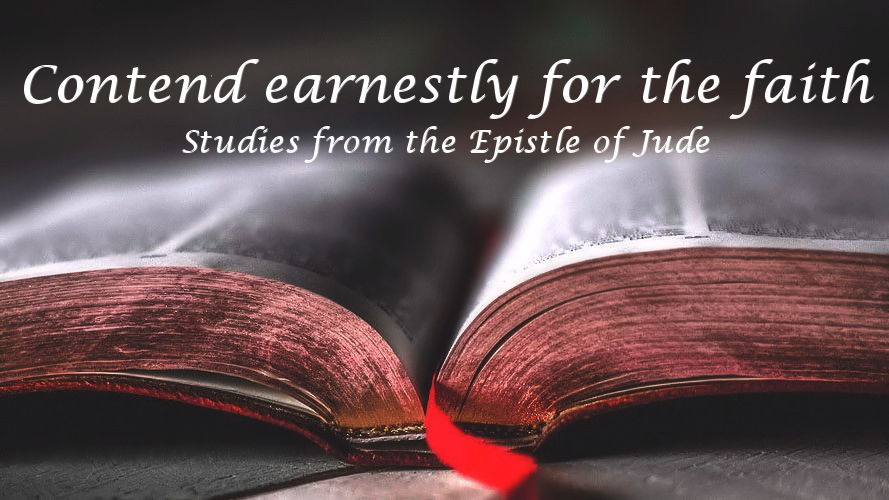 Engaging in Battle
Jude 3
August 14, 2022